ATIVIDADES COM FOCO NO ACOMPANHAMENTO DAS APRENDIZAGENS
Atividade de História – 7º Ano
A estruturação dos vice-reinos nas Américas


HABILIDADE:

(EF07HI11) Analisar a formação histórico-geográfica do território da América portuguesa por
meio de mapas históricos.
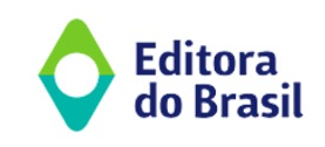 Atividade de História – 7º Ano
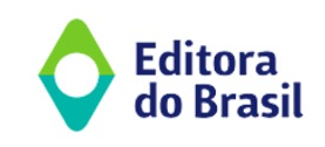 Atividade de História – 7º Ano
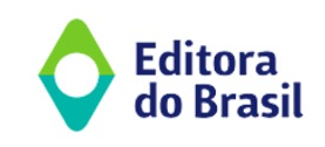